CHÀO MỪNG CÁC EM ĐẾN VỚI TIẾT HỌC HÔM NAY!
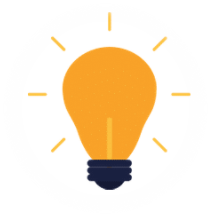 Ai nhanh trí hơn?
Quan sát các hình sau và đoán đây là trò chơi nào?
Rồng rắn lên mây
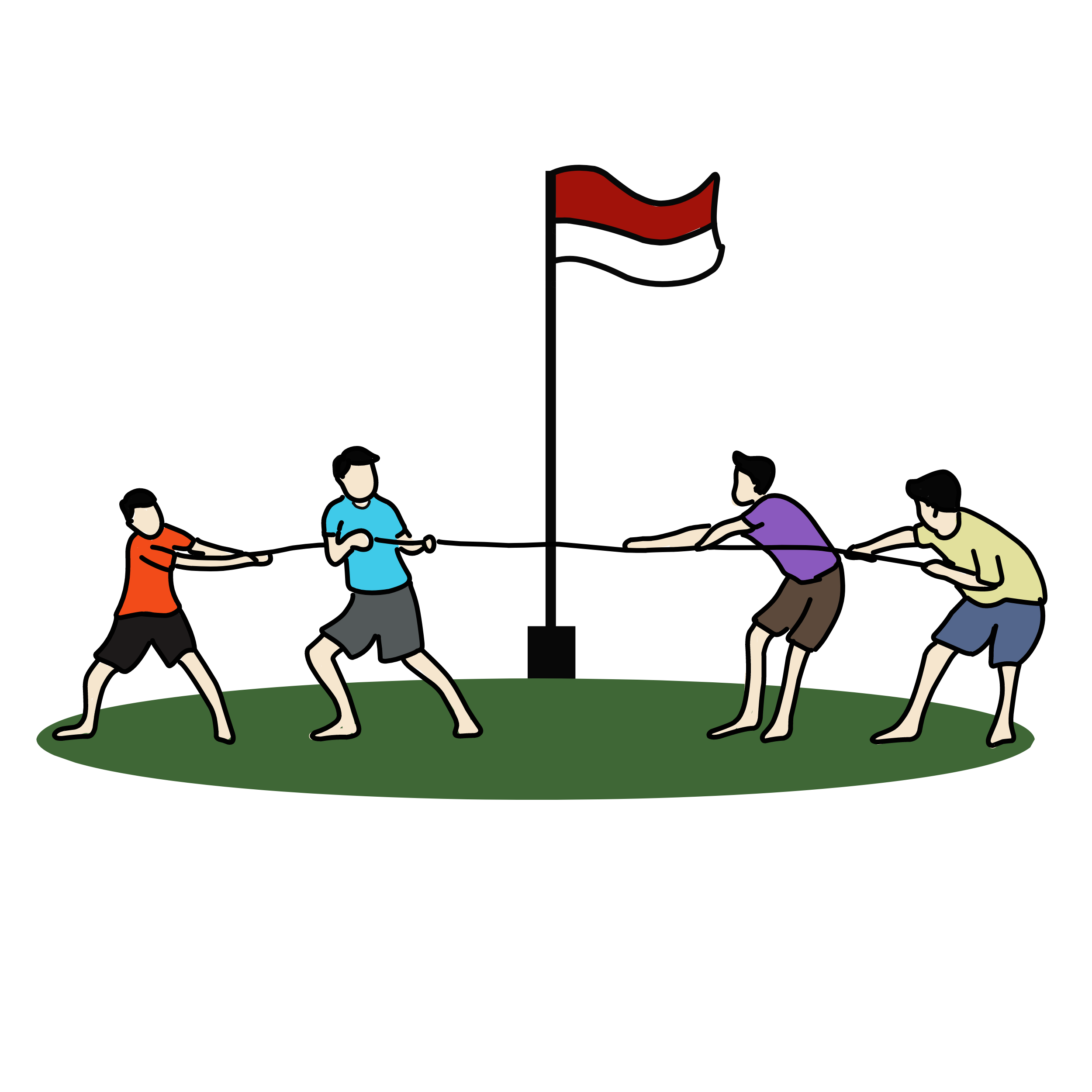 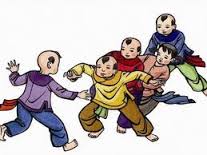 Kéo co
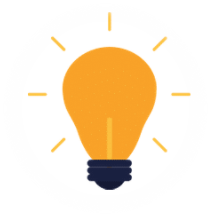 Ai nhanh trí hơn?
Quan sát các hình sau và đoán đây là trò chơi nào?
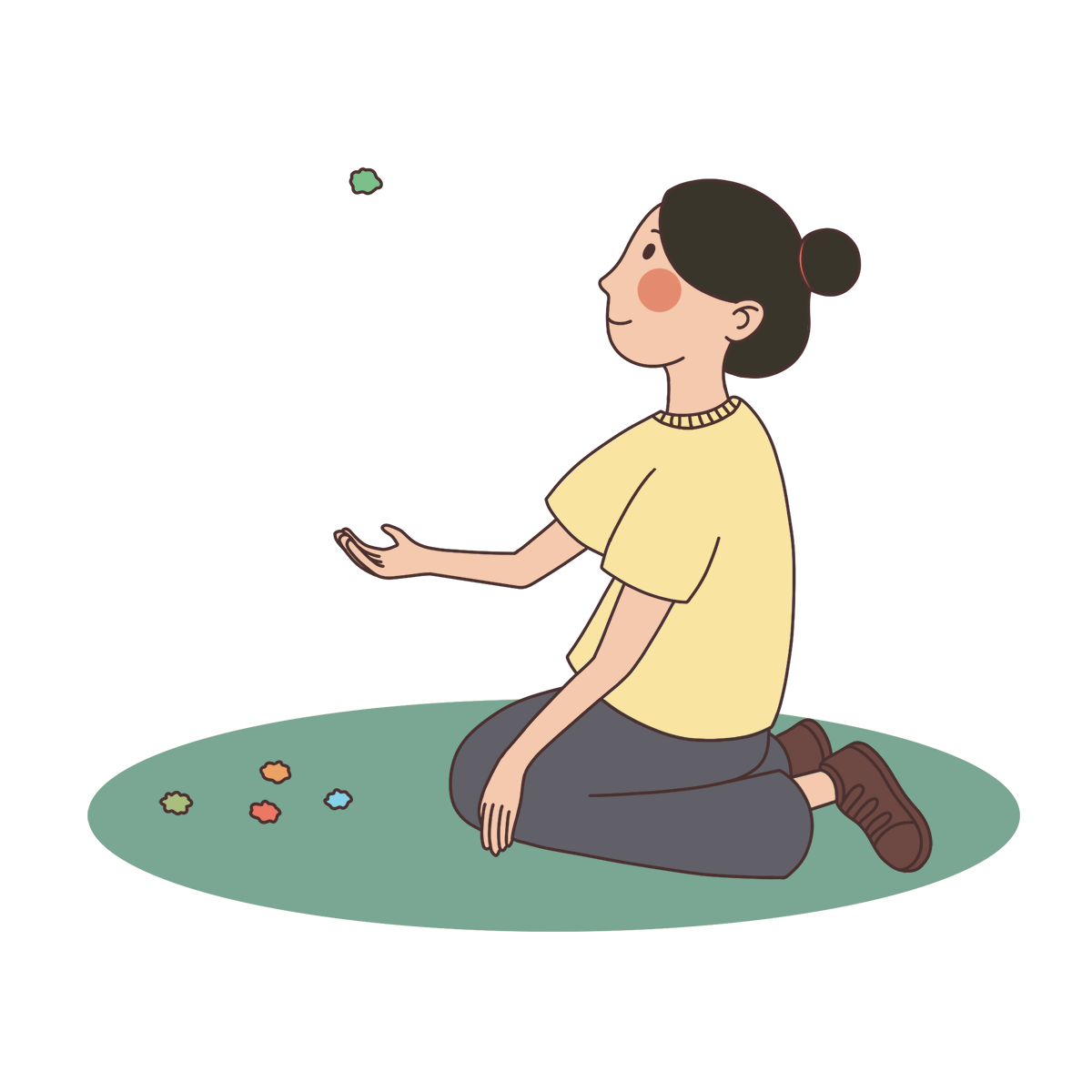 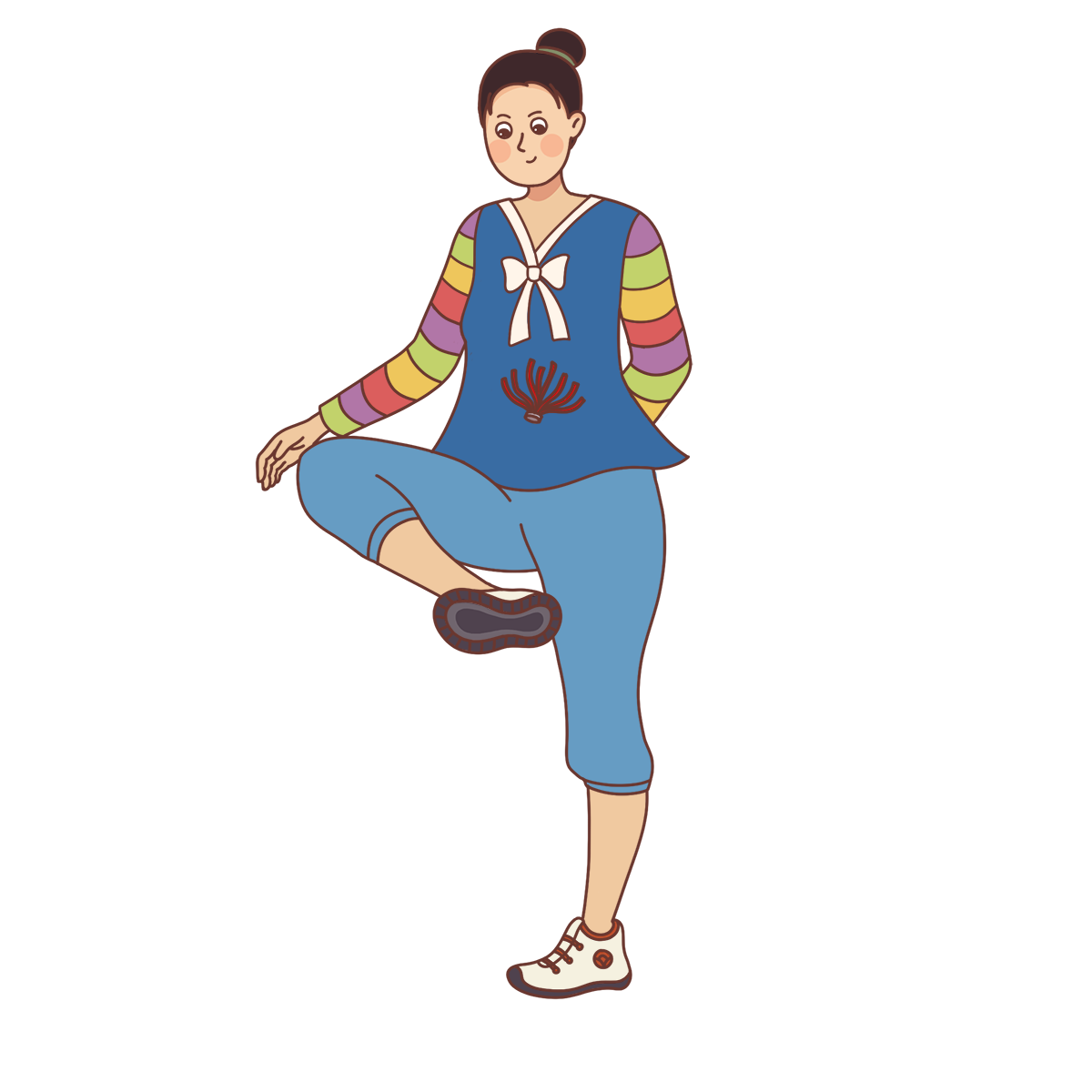 Đá cầu
Trò chơi thảy đá
Chủ đề 5: TRÒ CHƠI DÂN GIAN
BÀI 9: SÁNG TẠO MĨ THUẬT VỚI TRÒ CHƠI DÂN GIAN 
(Tiếp theo - Tiết 2)
NỘI DUNG BÀI HỌC
01
02
Thể hiện
Quan sát
03
04
Vận dụng
Thảo luận
NỘI DUNG BÀI HỌC
Thảo luận
03
Vận dụng
04
1.Quan sát:
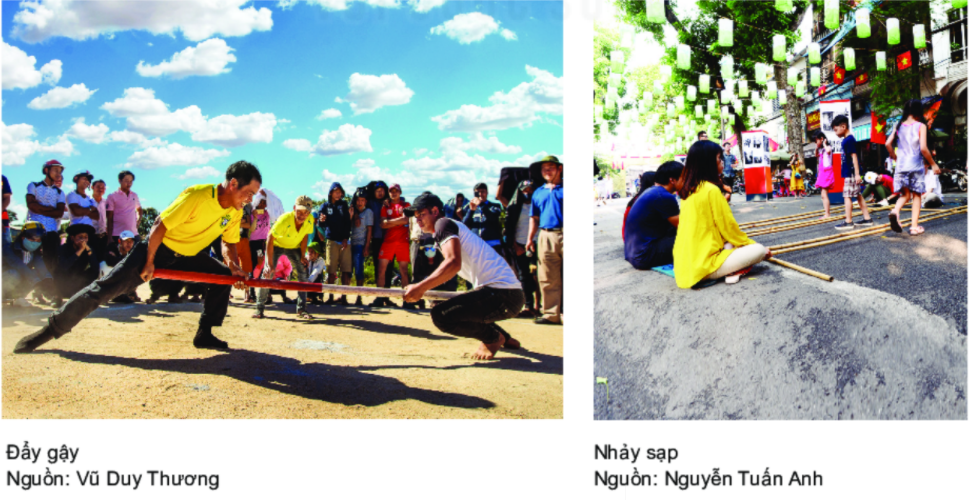 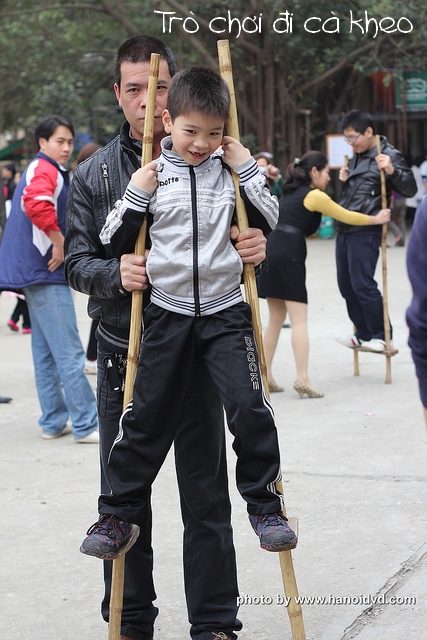 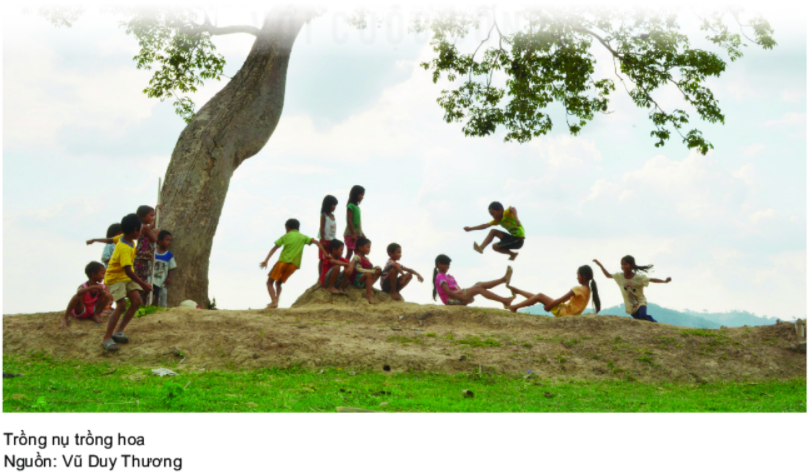 Một số tác phẩm tham khảo
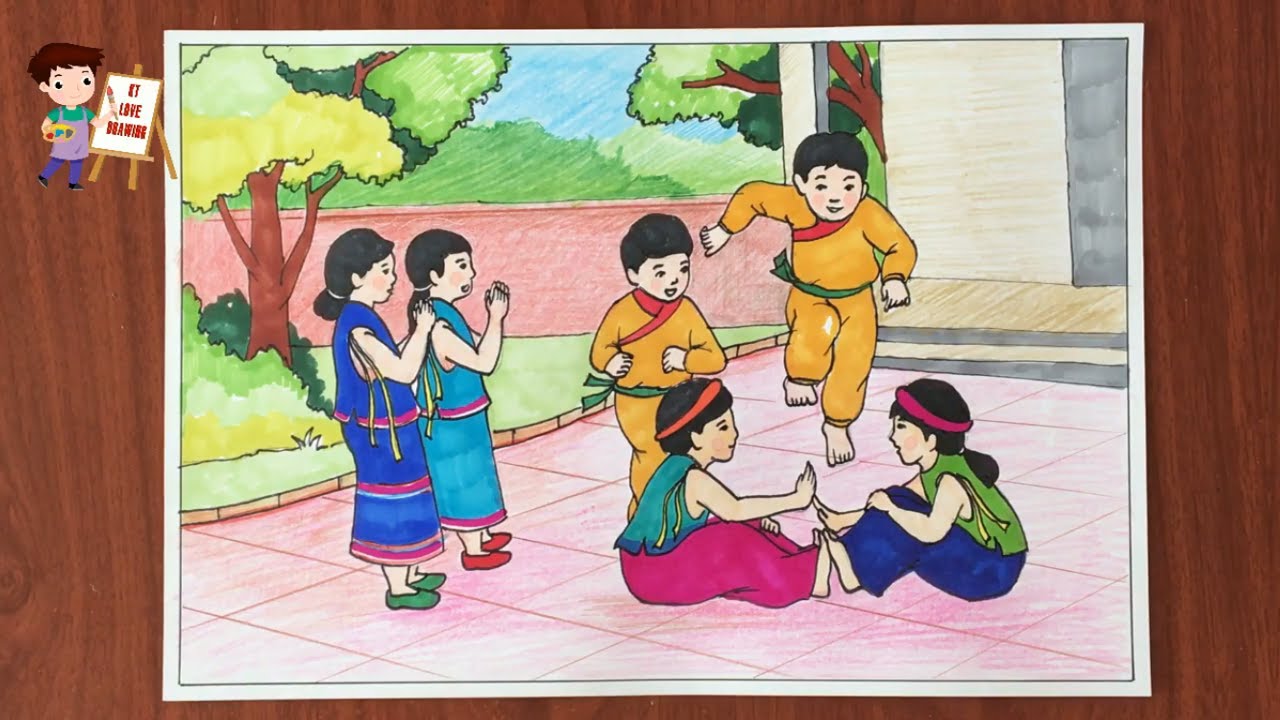 Trò chơi ô ăn quan
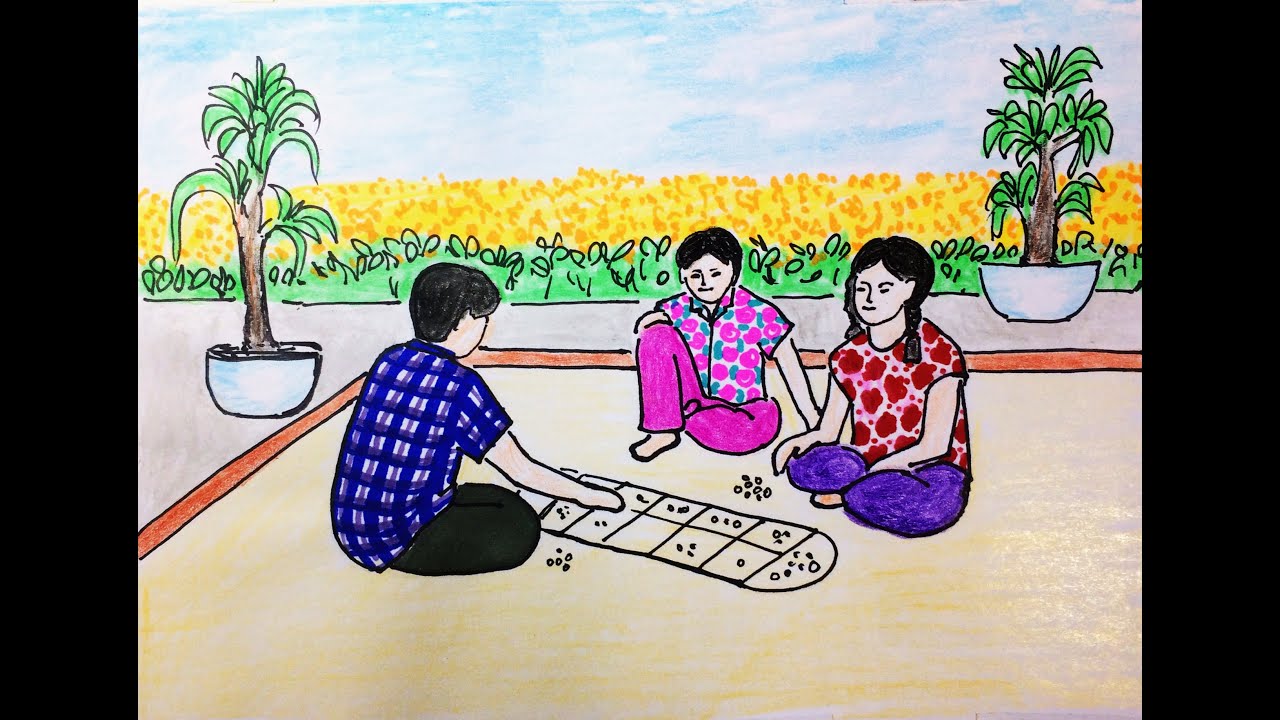 Trò chơi lên nụ xòe hoa
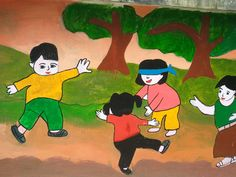 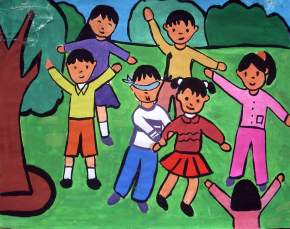 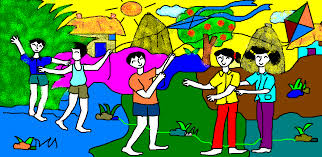 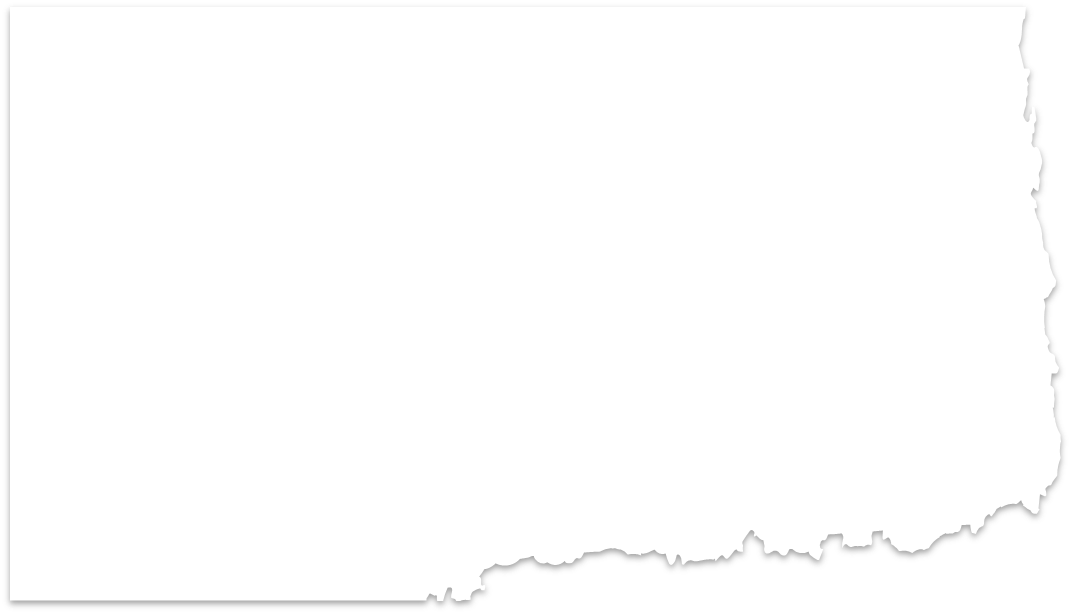 Trò chơi dân gian có từ xa xưa và được truyền lại đến ngày nay.
Đây là chủ đề được thể hiện trong nhiều dòng tranh dân gian như Đông Hồ, Hàng Trống…, qua đó giúp bảo vệ, bảo tồn và phát huy những giá trị nghệ thuật qua nhiều thế hệ.
Trò chơi chọi chim - (Tranh Đông Hồ)
Trò chơi bịt mắt bắt dê - (Tranh Đông Hồ)
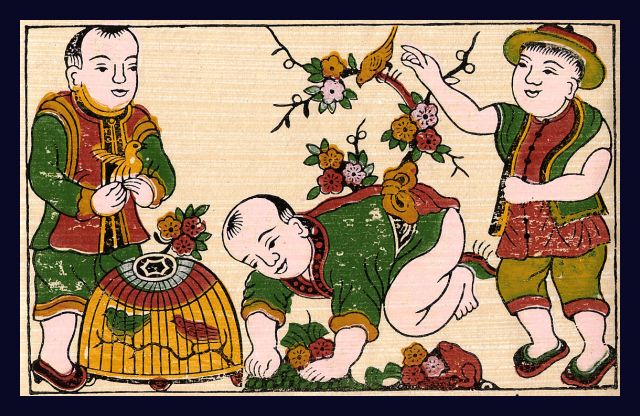 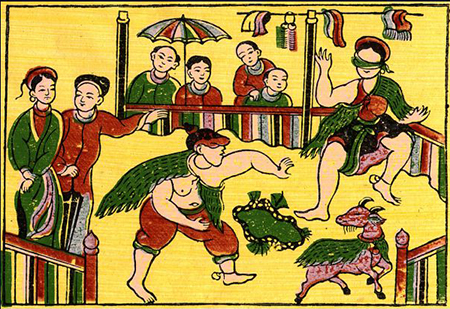 2.Thể hiện
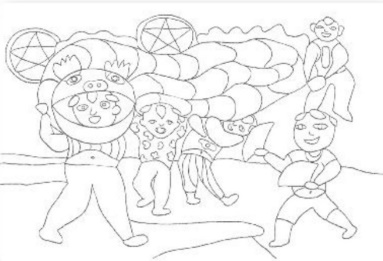 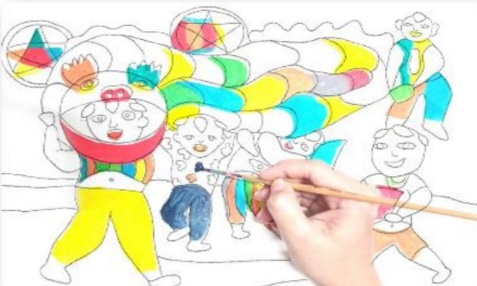 a.
b.
Bước 2: Vẽ màu vào bức tranh
Bước 1: Phác hình thể hiện ý tưởng, có hình chính, hình phụ
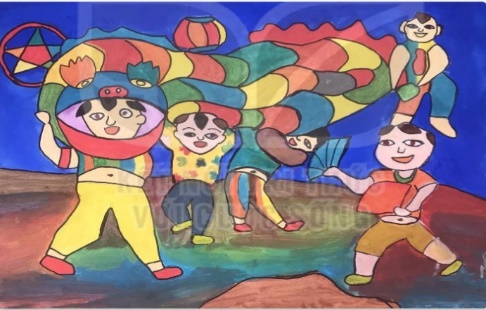 Bước 3: Vẽ nét trang trí và hoàn thiện bức tranh
c.
3.LUYỆN TẬP- THẢO LUẬN
Em hãy thực hiện một sản phẩm mĩ thuật có hình ảnh về trò chơi dân gian.(Tiếp theo)
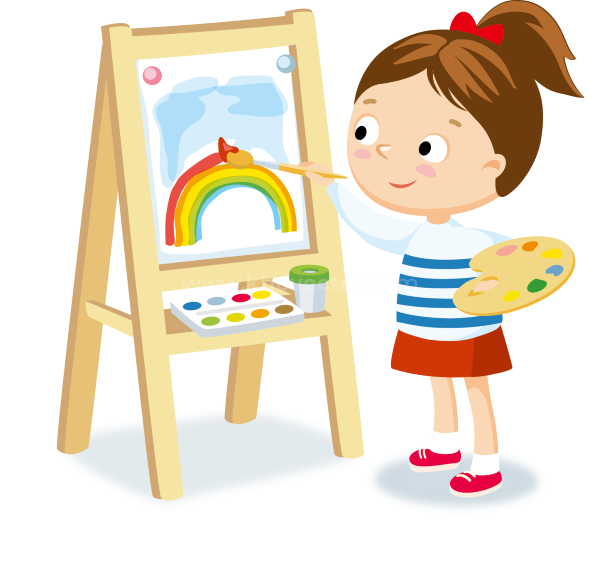 03
THẢO LUẬN
3.THẢO LUẬN
*Trưng bày sản phẩm và chia sẻ, thảo luận theo các gợi ý:

+ Sản phẩm của bạn thể hiện trò chơi dân gian nào?
+ Bạn đã sử dụng hình thức thể hiện nào trong sản phẩm mĩ thuật? (Nêu cách thể hiện, bố cục, hình vẽ, khối, chất liệu…)
18
04
VẬN DỤNG
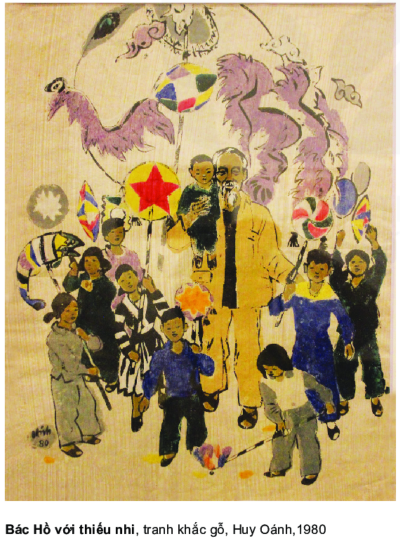 Đọc phần “Em có biết” trong SGK trang 43, đồng thời kết hợp quan sát tranh “Bác Hồ với thiếu nhi”- họa sĩ:Huy Oánh.(Sáng tác năm 1980)
- Em hãy chỉ ra nguyên lí cân bằng được thể hiện trong tác phẩm này như thế nào?
*ỨNG DỤNG CUỘC SỐNG:
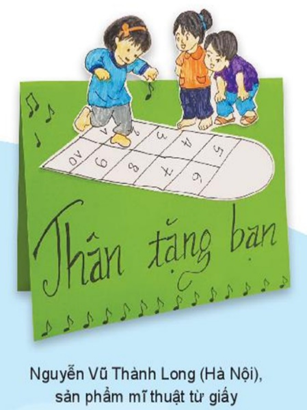 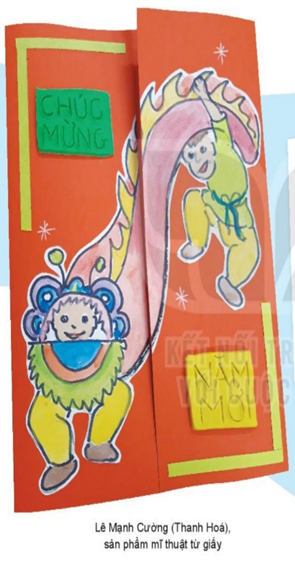 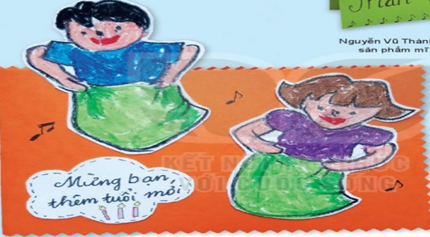 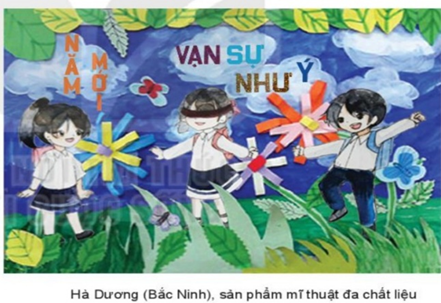 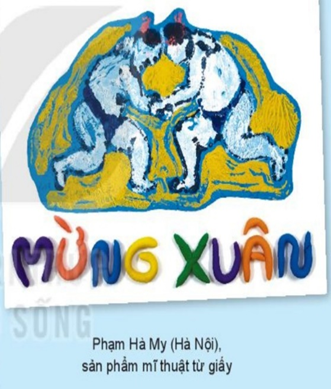 HƯỚNG DẪN VỀ NHÀ
01
Đọc trước bài 10 trong SGK: 
THIẾT KẾ THIỆP CHÚC MỪNG 
(Chủ đề: Trò chơi dân gian)
02
Chuẩn bị đồ dùng học tập cho bài 10:   Giấy cứng, chì, tẩy , màu vẽ…
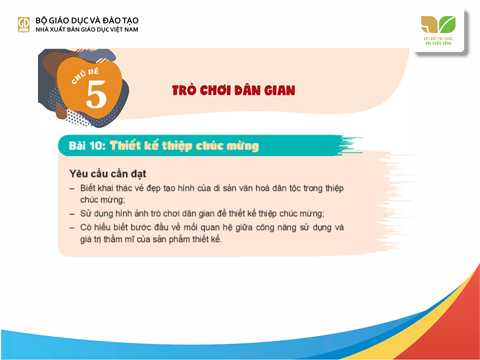 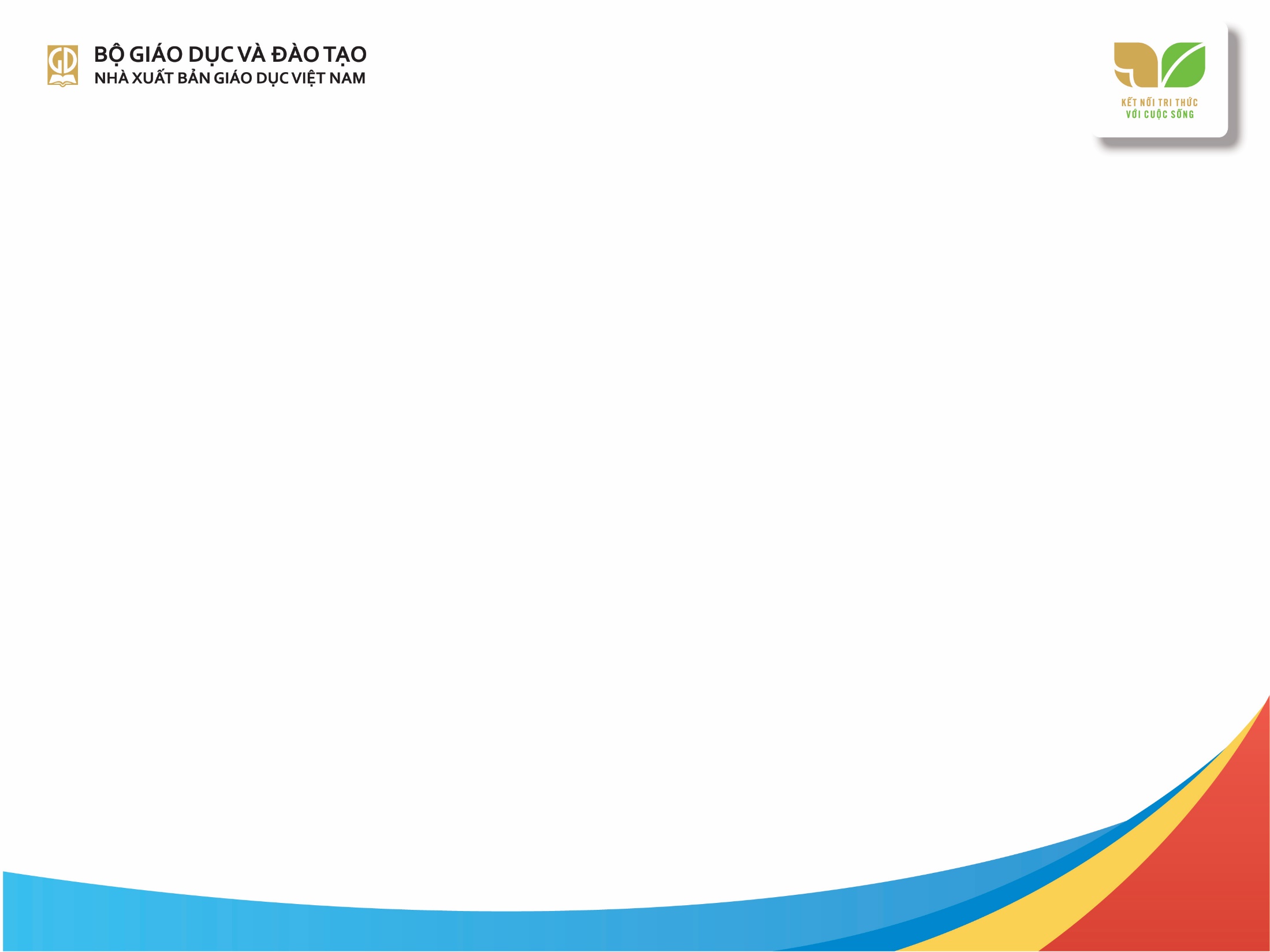 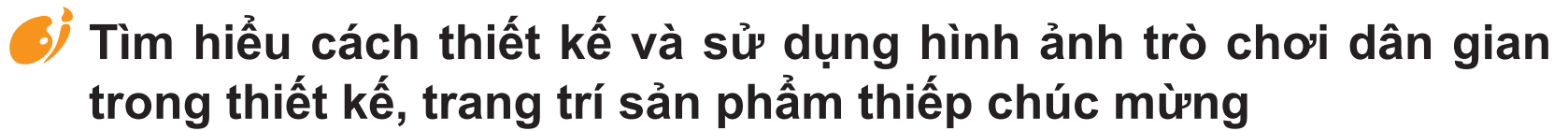 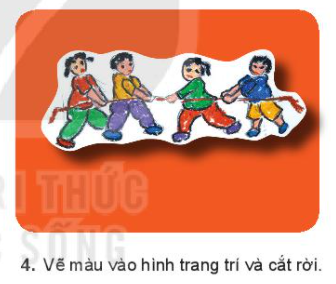 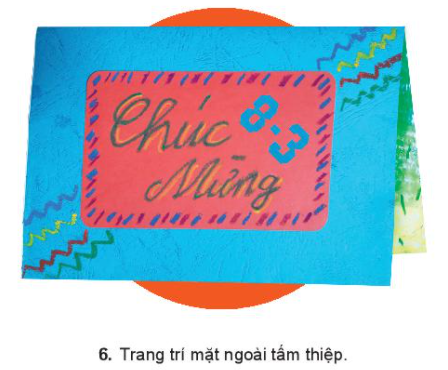 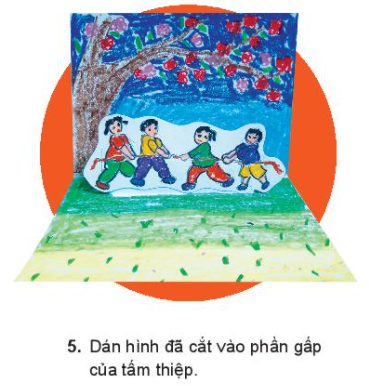 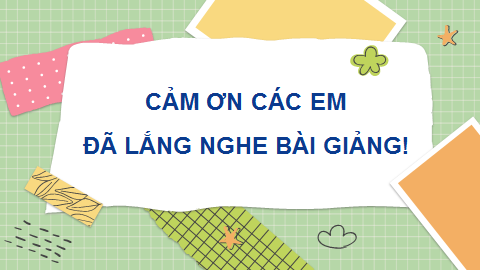 26
27
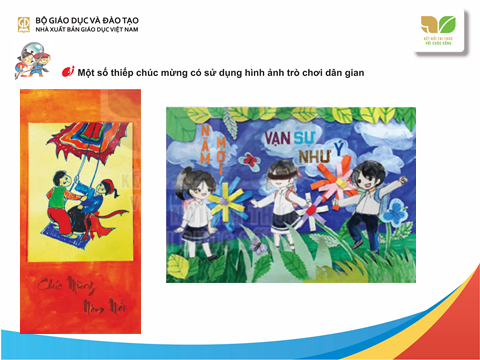 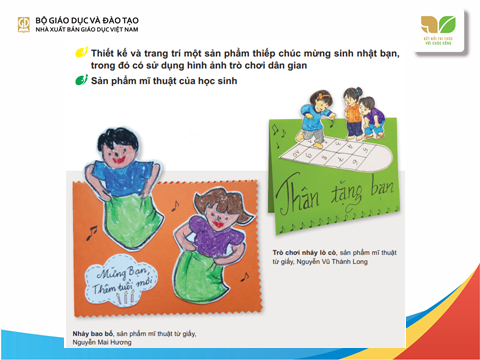 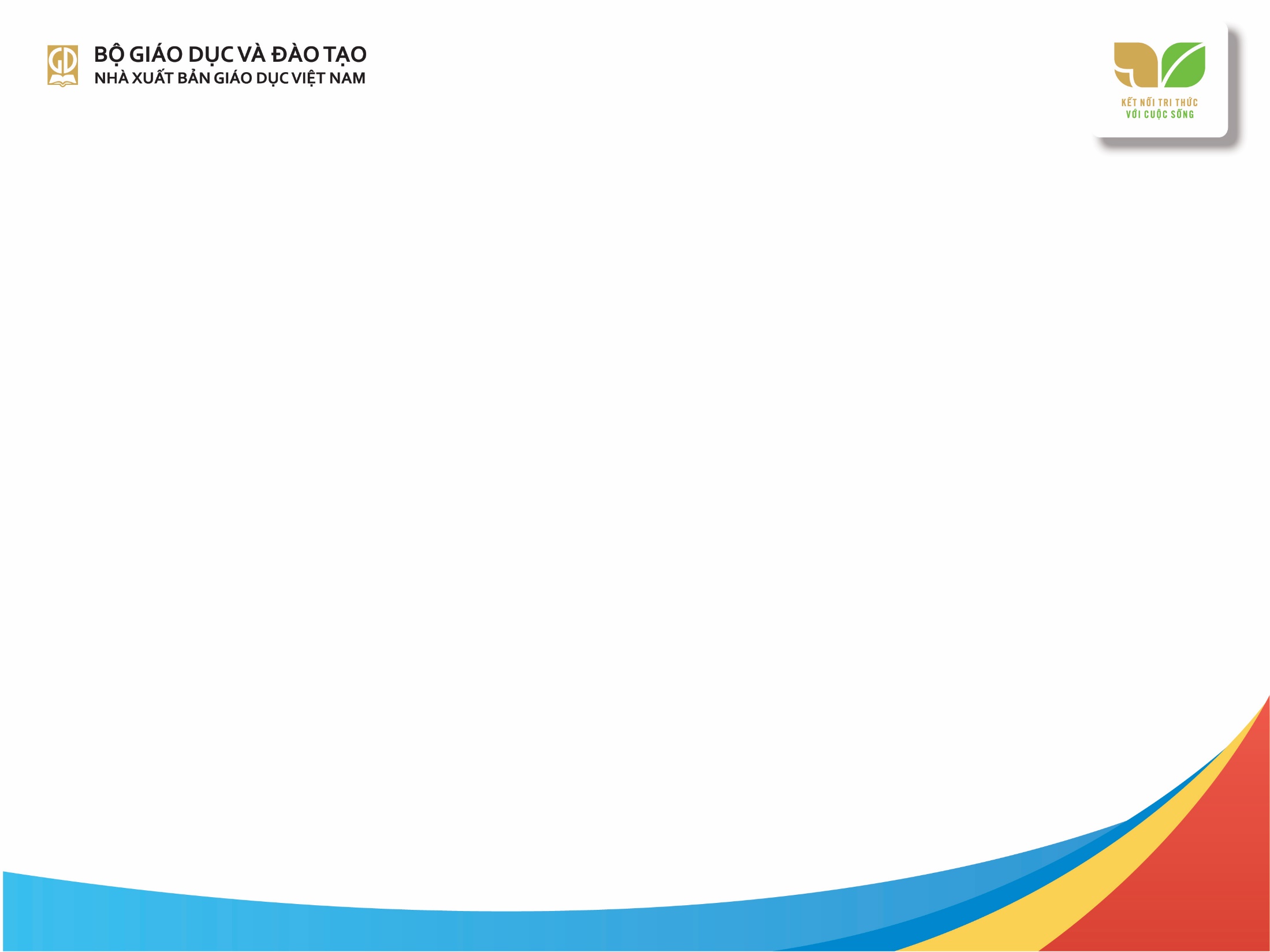 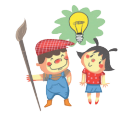 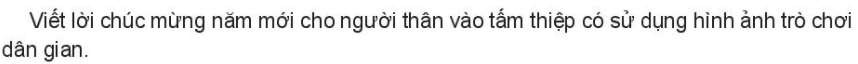 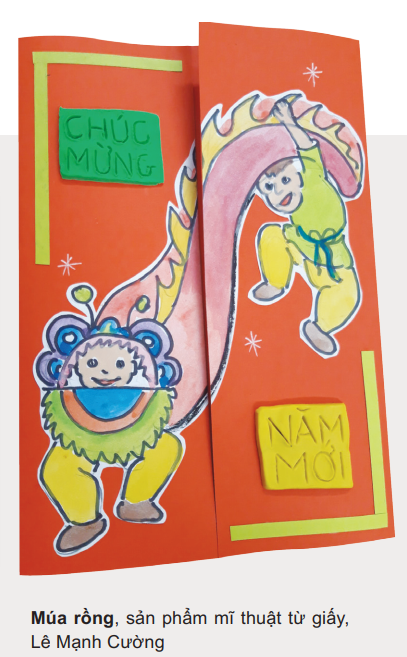 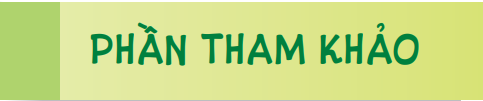 Một số mẫu thiệp Chúc mừng năm mới
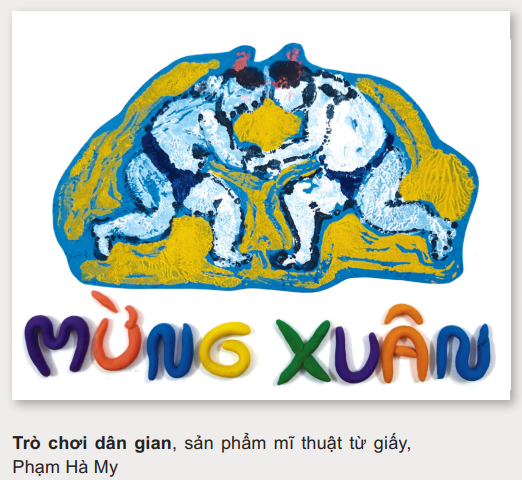 Một số tác phẩm tham khảo
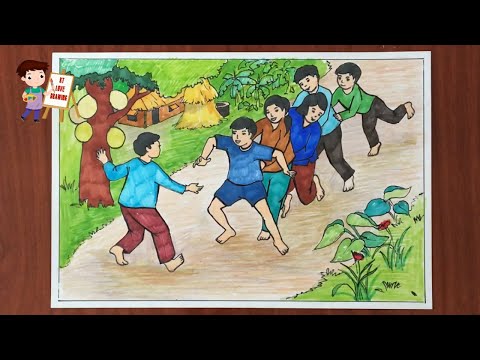 Trò chơi rồng rắn lên mây
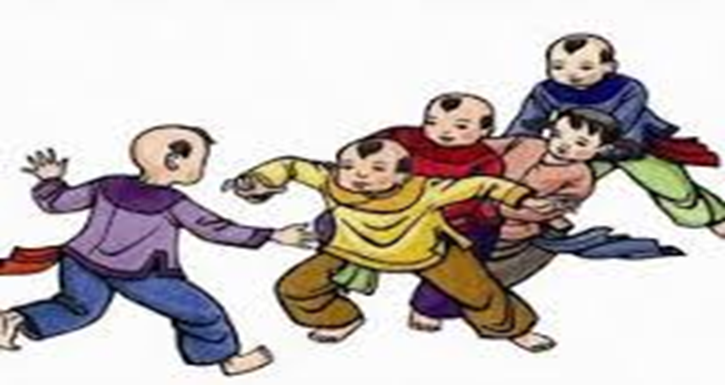 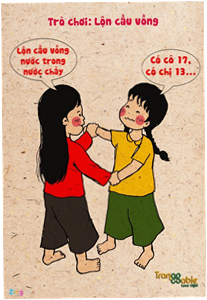 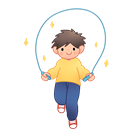 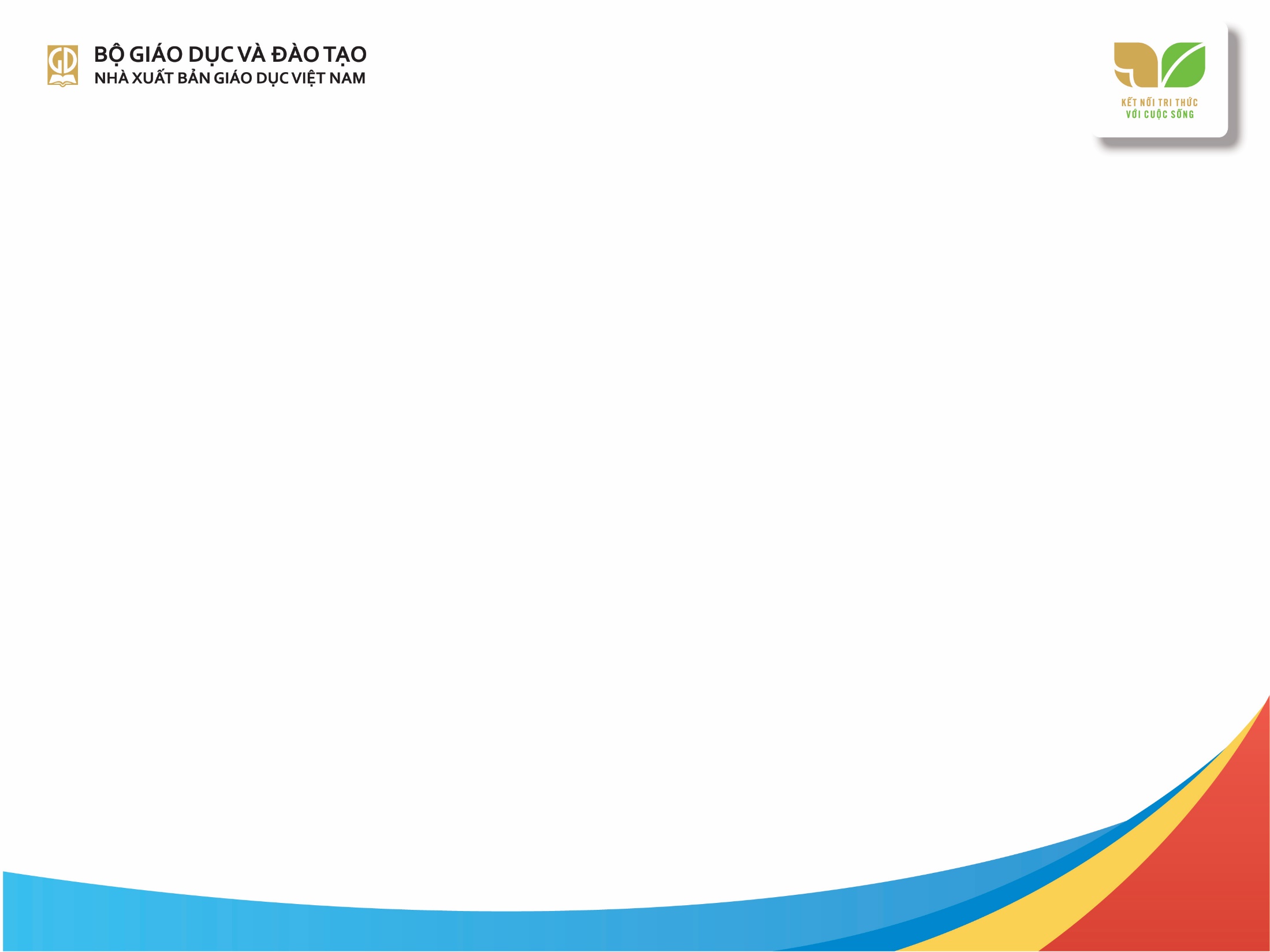 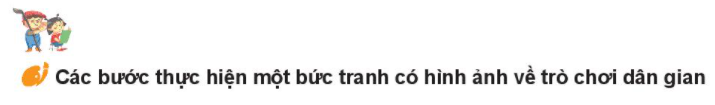 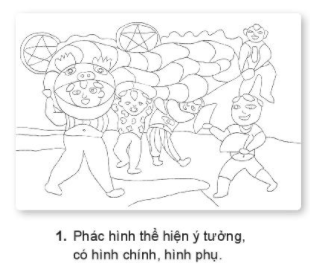 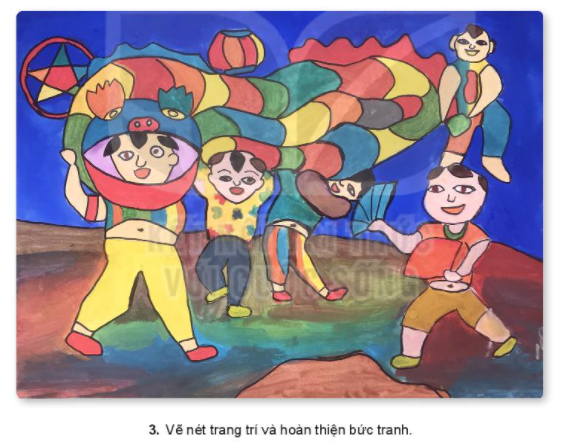 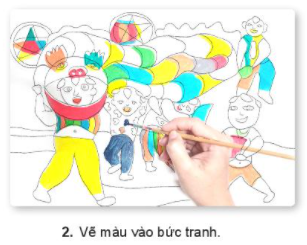 Gợi ý
+ Về bố cục: Tác giả vẽ hình ảnh Bác Hồ ở giữa trung tâm của bức tranh. Hình ảnh các cháu thiếu nhi được sắp xếp cân đối xung quanh.
+ Về màu sắc: Tác giả sắp xếp cân đối các mảng màu ghi, trắng, tím, xanh đậm, hồng,...gần như đối xứng và nối tiếp thành bố cục tròn xoay quanh mảng màu vàng ở trọng tâm bức tranh.